Because He Lives
Song ID: 0000
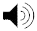 Intro
Chorus 1
C/D
G
G/B
C
G/B
Am
Because He lives I can face tomorrow
Em
D
C/D
C/D
Am
G
Because He lives all fear is gone
G
G/B
Am
F/A
C
G/B
Am
Because I know who holds the future
Em
G/D
Amaj7
And life is worth the living
G
Am
C/D
D
just because He lives
Vamp
G
G/B
Am
F/A
C
G/B
Am
Because I know who holds the future
Em
G/D
Amaj7
And life is worth the living
G
Am
C/D
D
just because He lives
Tag
Em
G/D
Amaj7
And life is worth the living
Em
G/D
Amaj7
And life is worth the living
Em
G/D
Amaj7
And life is worth the living
Close
Em
G/D
Amaj7
And life is worth the living
G
Am
C/D
D
just because He lives